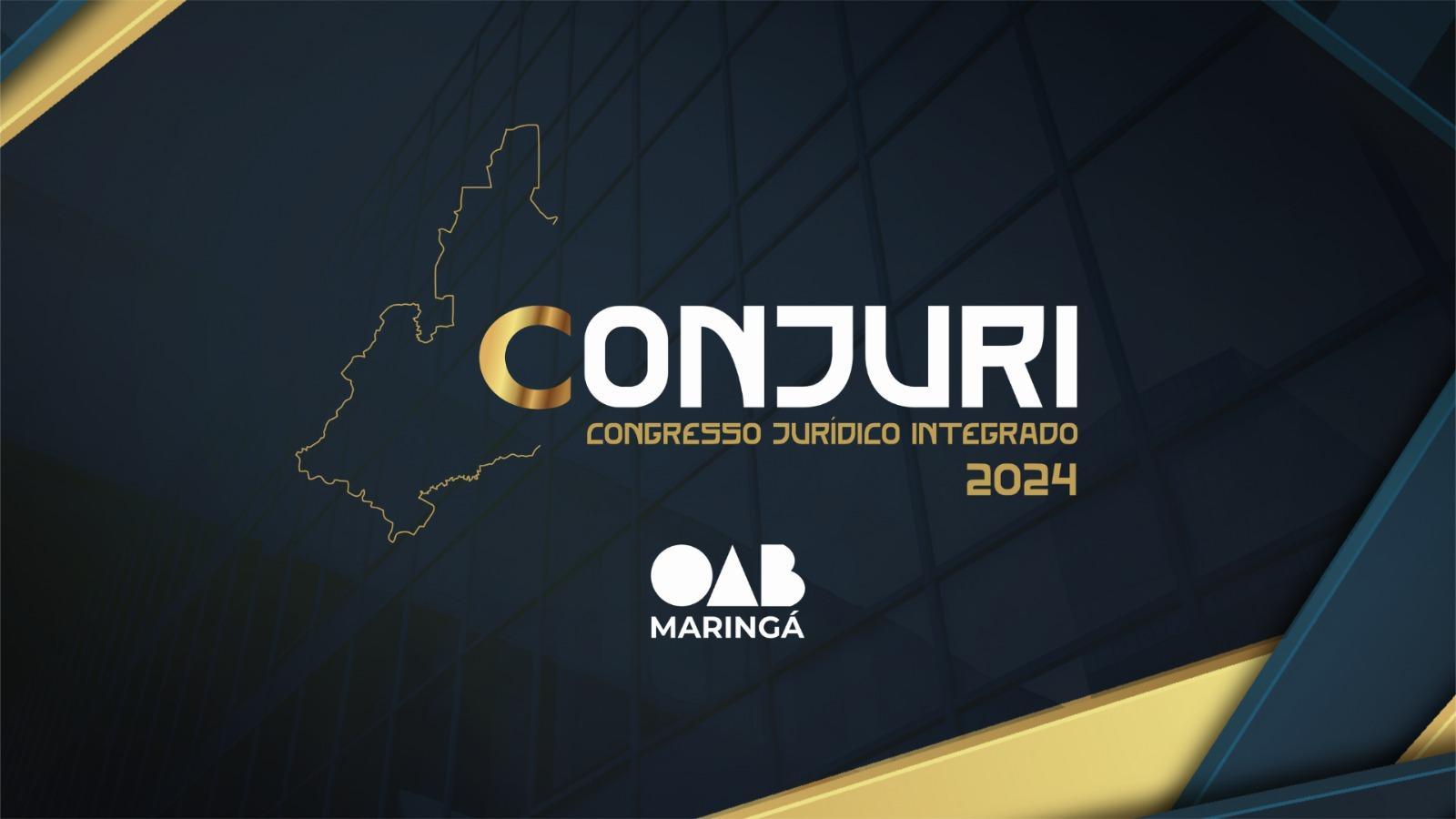 TÍTULO DO TRABALHO
Autor(es):
Orientador:
IES:
Neste espaço branco deve conter, pelo menos os campos:
Introdução
Resultado(s)
Conclusão
Referências

- O texto utilizado no painel não deverá ser exatamente o mesmo submetido à avaliação. 
- O Autor poderá concentrar no banner as informações principais e as caixas de texto poderão ser ajustadas de acordo com a necessidade de cada trabalho.
- Utilize todos os recursos visuais disponíveis para que seu painel desperte o interesse dos participantes (figuras, cores, etc.). 
- Organize as informações de forma que as ideias de seu trabalho sejam facilmente apreendidas.

Imprimir no tamanho 90 x 120cm colorido